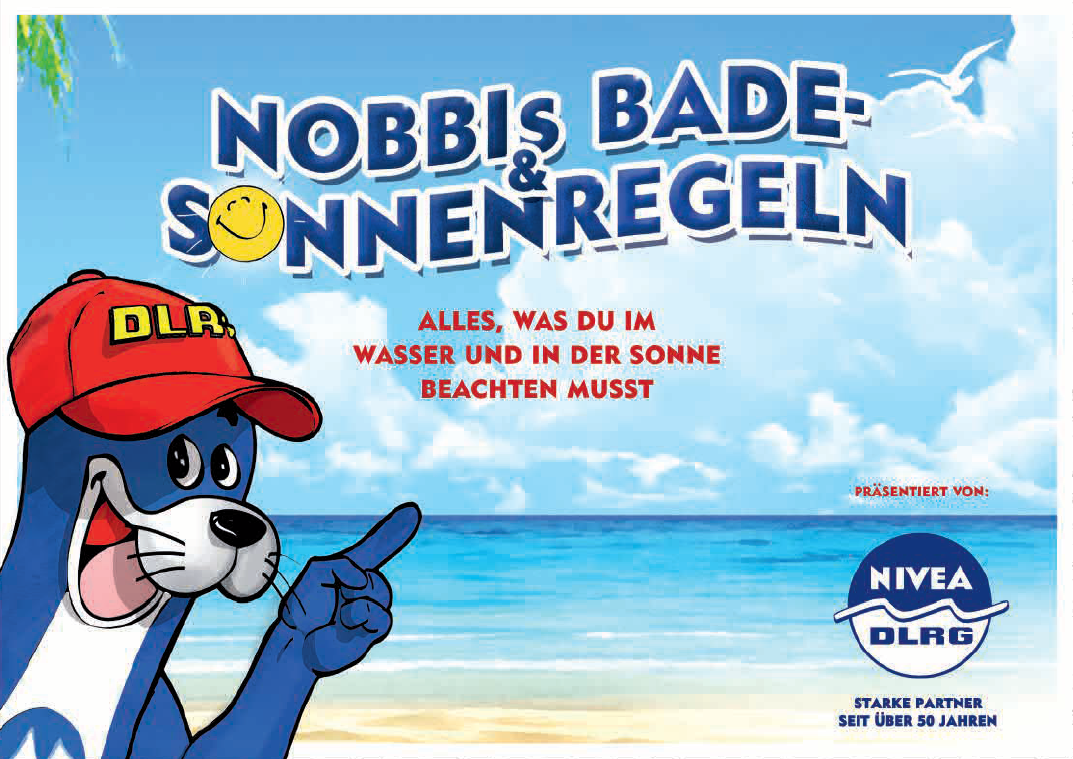 DLRG/NIVEA Kindergartentag – Das Mitmachquiz
Marlen Kaluza
5/8/2020
1
1. Autsch… das tut weh!
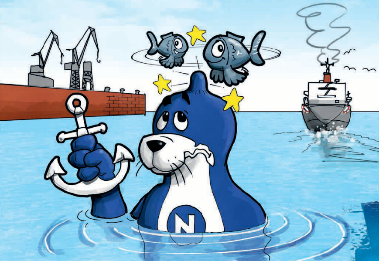 O)	Dort wo Rennboote und Schiffe fahren, kann man bestens ein Wettschwimmen 	abhalten

W) 	Schifffahrtswege, Buhnen, Schleusen, Brückenpfeiler und Wehre sind keine 	Schwimm- und Badezonen

E) 	Wer in der Nähe von Schiffen schwimmt, dem helfen freundliche Fische aus der 	Gefahrenzone
2
08.05.2020
Marlen Kaluza
2. Puuuuuh… Heiß!
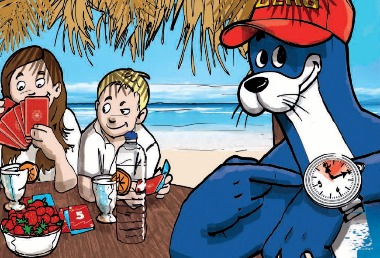 A)	Meide die Sonne in der Mittagszeit und spiele lieber im Schatten

S) 	Schicke Uhren sind am Strand sehr wichtig

P) 	Mittags kann man am besten schummeln
3
08.05.2020
Marlen Kaluza
3. Ahhh.. Beflügelnd!
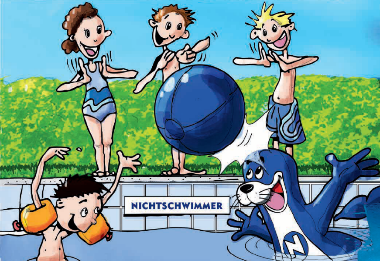 I)	Als Nichtschwimmer darfst du nicht ins Wasser

S) 	Gehe als Nichtschwimmer nur bis zum Bauch ins Wasser

L) 	Als Nichtschwimmer darf man keine Bälle mit ins Wasser nehmen
08.05.2020
4
Marlen Kaluza
4. Hihihi… das kitzelt!
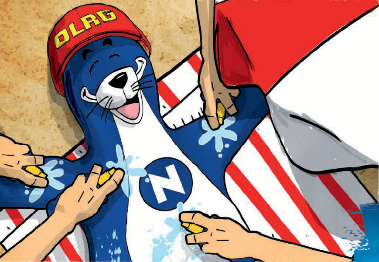 B)	Wer sich dick mit Sonnencreme einschmiert, braucht sich nicht zu waschen

R) 	Wenn du nur im Schatten bist brauchst du dich nicht mit Sonnencreme eincremen

E) 	Creme dich vor dem Spielen in der Sonne dick mit Sonnenschutz ein
5
08.05.2020
Marlen Kaluza
5. Oh-ooh… nicht lustig!
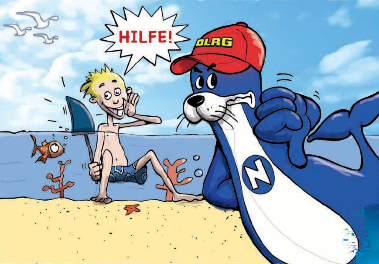 R)	Rufe im Wasser nie um Hilfe, wenn du nicht in Gefahr bist

U) 	Im Wasser darfst du nicht um Hilfe rufen, auch nicht, wenn du in Gefahr bist

T) 	Du darfst im Wasser nur um Hilfe rufen, wenn dich ein Fisch fressen möchte
08.05.2020
Marlen Kaluza
6
6. Schööön… behütet!
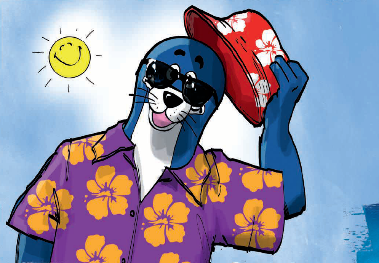 B)	Im Sommer schön warme Kleidung anziehen

R) 	Nur bunte Muster auf der Kleidung beschützen dich vor Sonnenbrand

E) 	Sonnenhut und Kleidung schützen dich zusätzlich vor der Sonne
08.05.2020
7
Marlen Kaluza
7. Uiiii… erfrischend!
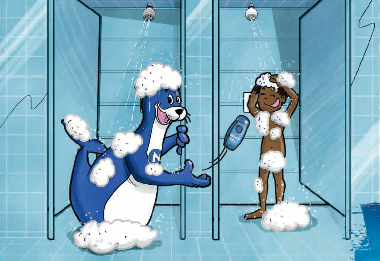 M)	Viel Schaum hilft beim Schwimmen

U) 	Kühle dich ab, bevor du ins Wasser gehst

N) 	Wer unter der Dusche singt, kann besser schwimmen
08.05.2020
8
Marlen Kaluza
8. Pffffffft… schade!
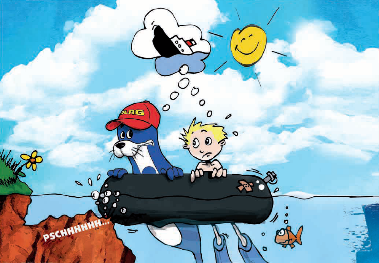 N)	Aufblasbare Schwimmhilfen sind in freien Gewässern gefährliche Spielzeuge

R) 	Mit einer Luftmatratze darfst du als Nichtschwimmer überall schwimmen

K) 	Wenn du einen Schwimmreifen hast, brauchst du nie dein Seepferdchen machen
08.05.2020
Marlen Kaluza
9
9. Hoppla… autsch!
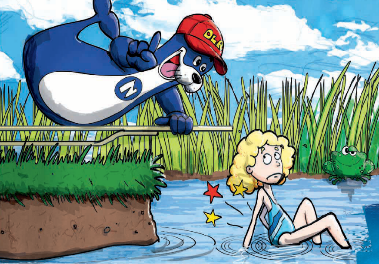 S)	Ins flache Wasser nur Kopfüber springen

Z) 	Lache immer über andere, die im flachen Wasser sitzen

D) 	Springe nur ins Wasser, wenn es unter dir frei und tief genug ist
08.05.2020
10
Marlen Kaluza
10. Ahaaa… auf ein Neues!
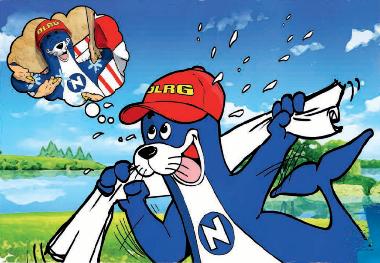 C)	Es reicht, wenn du dich einmal vor dem Schwimmen mit Sonnenschutz eincremst

S) 	Creme dich öfters erneut ein und immer, wenn du aus dem Wasser kommst

H) 	Nach dem Schwimmen musst du dich nicht erneut eincremen, wenn du dich gut 	abtrocknest
08.05.2020
Marlen Kaluza
11
11. Mmmmhh… lecker! Aber…
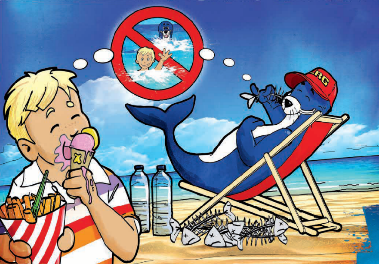 O)	Gehe niemals mit vollem oder ganz leerem Magen baden

J) 	Am Strand darf nur Fisch gegessen werden

G) 	Wenn du genug Eis isst, musst du nichts mehr trinken
08.05.2020
12
Marlen Kaluza
12. Potzblitz… schnell raus!
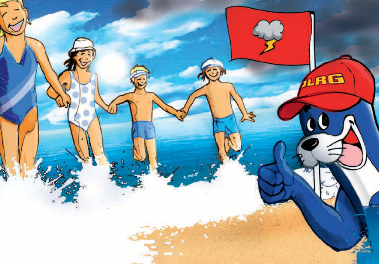 F)	Wenn es anfängt zu blitzen, müsst ihr euch im Wasser an den Händen halten

D) 	Du darfst im Wasser bleiben, wenn das Gewitter nicht doll ist

N) 	Bei Gewitter ist Baden lebensgefährlich, verlasse das Wasser sofort
08.05.2020
13
Marlen Kaluza
13. Boing… ab in die Tonne!
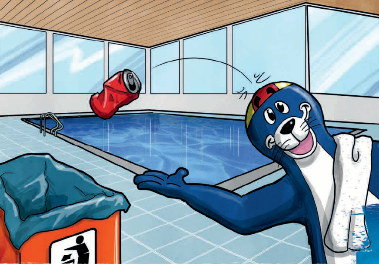 F)	Im Schwimmbad kannst du den Abfall auch ins Wasser werden

D) 	Halte das Wasser und seine Umgebung sauber, wirf Abfälle in den Mülleimer

N) 	Mit Abfall kann man super das Werfen üben
08.05.2020
14
Marlen Kaluza
14. Woooo… ist er denn?
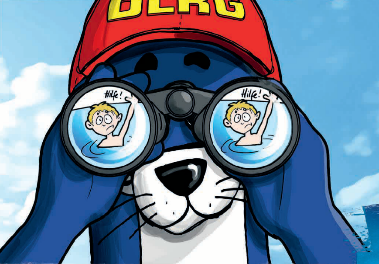 A)	Bei schönem Wetter ist es okay, weiter als erlaubt zu schwimmen

E) 	Überschätze beim Schwimmen nicht deine Kraft und Können, schwimme allein nie 	weit hinaus

M) 	Wenn du keine Lust mehr hast zu schwimmen, rufe einfach um Hilfe
08.05.2020
15
Marlen Kaluza
Wer hats erraten?
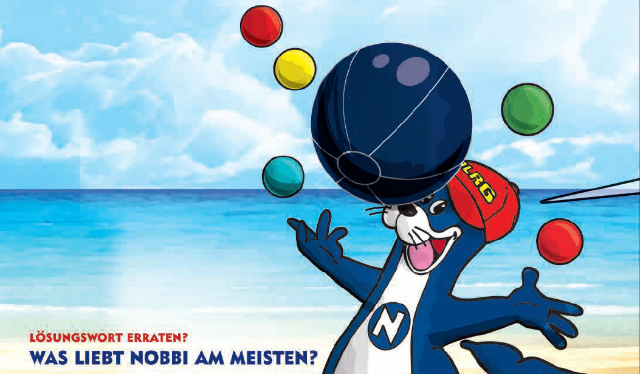 1    2    3   4    5   6       7         8    9      10    11   12   13   14
08.05.2020
16
Marlen Kaluza